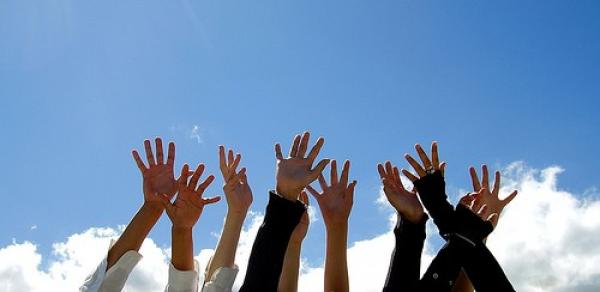 Bienvenidos
TALENTO HUMANO DEL CENTRO ZONAL LA MESETA
Defensoras de Familia:      Luz Elena Bran Vergara.
                                          Natalia Isabel Cardona Urrego
Psicólogas:                         Norela Sirelis Miranda Brochero
                                          Isabel Cristina Alvarez Molina
                                          Diego Fernando Agudelo Montoya
Trabajadoras Sociales:      Viviana Arboleda Gutierrez
                                          Yuliet Carolina Amarillo
Nutricionista:                     Yacily Isabel Pertuz Barros.
Asistencial:                        Jaime Adolfo Berrio Muñoz
Coordinadora:                     Lucia Londoño Jaramillo
MESA PÚBLICA 2015
CENTRO ZONAL
La Meseta
AGENDA
Saludo Coordinadora Zonal y presentación de Agenda

Presentación Lúdica niños y niñas Hogar Infantil Saltarines.

Dar a conocer  los Programas, Proyectos y modalidades del ICBF en el Centro Zonal Meseta de  vigencia 2015

Intervención de  beneficiarios de Programas.

Participación de los asistentes a través de preguntas u observaciones por medio escrito o verbal.

Respuesta y direccionamiento a las inquietudes por parte de los responsables de los Procesos del ICBF

Compromisos adquiridos en la Mesa Pública Comunitaria

Encuesta de evaluación de la mesa pública
MUNICIPIOS AREA DE INFLUENCIA DEL CENTRO ZONAL MESETA.
Angostura     Campamento   Carolina, Gomez Plata, Guadalupe Ituango, San Andrés de Cuerquia, San José de la Montaña, Santa Rosa de Osos, Toledo, Valdivia y Yarumal.
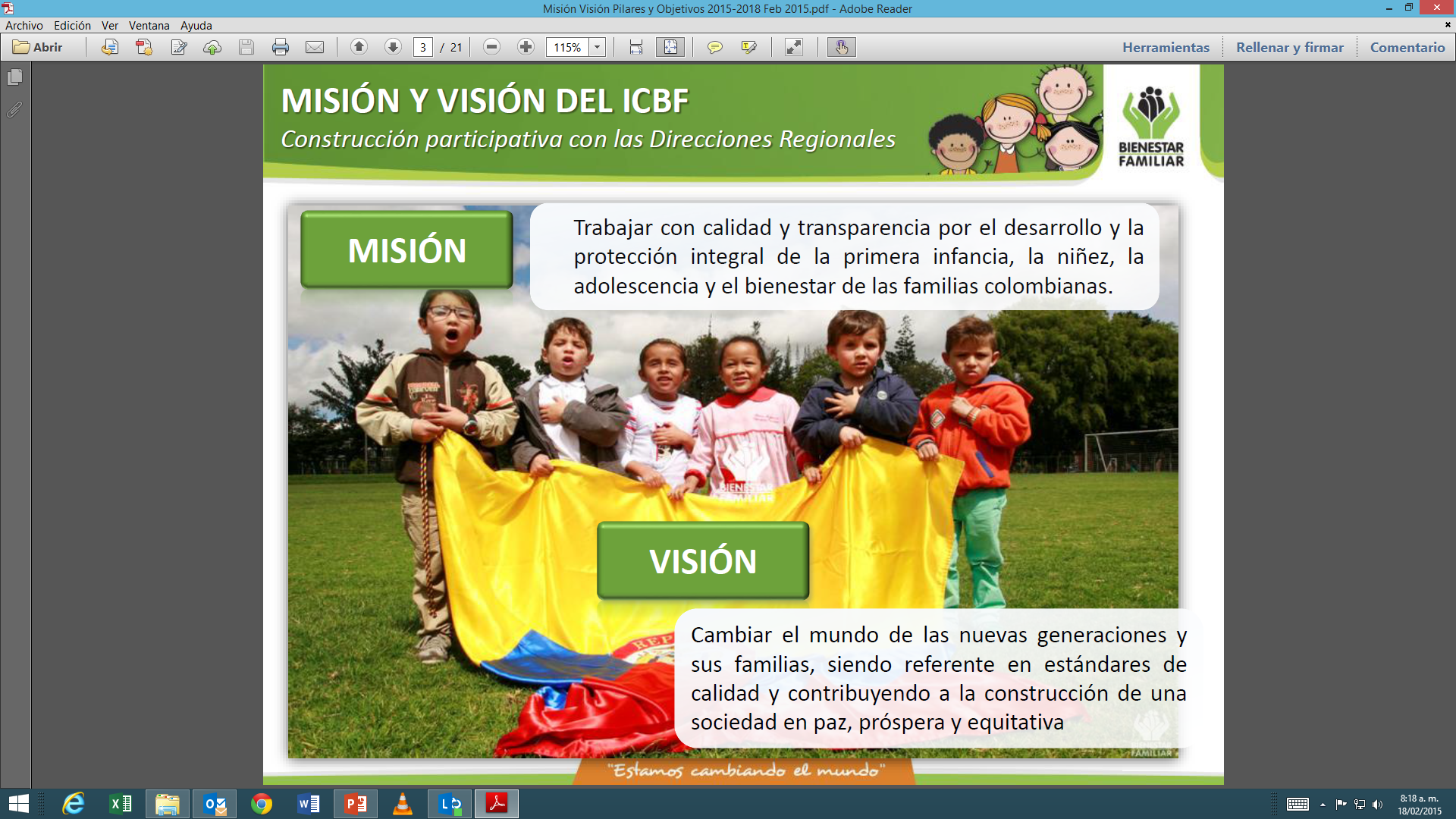 El Departamento
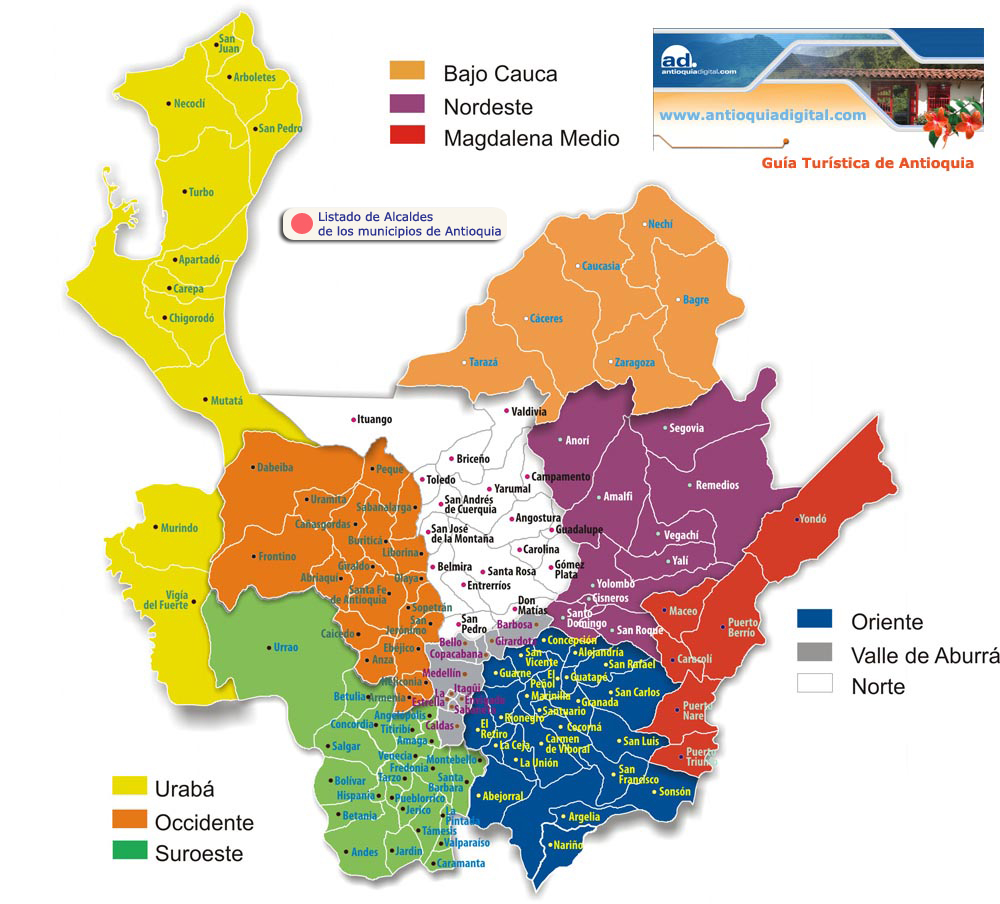 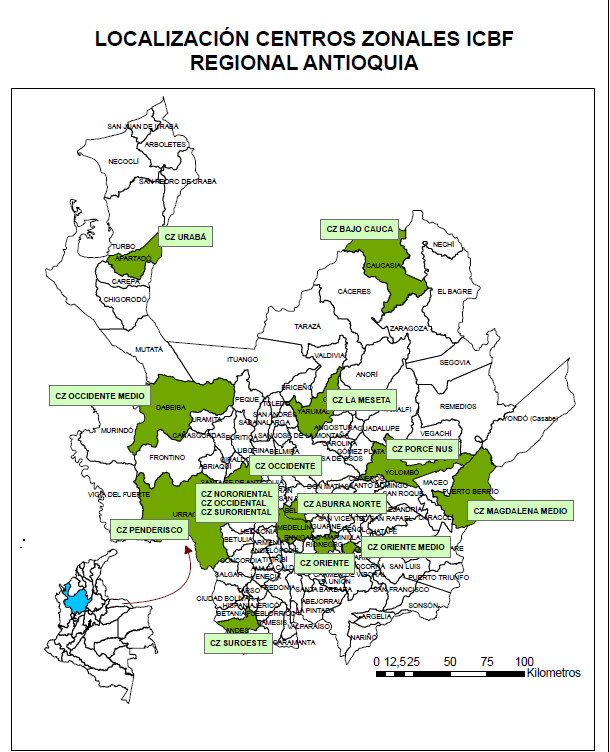 Servicios

La Oferta de Servicios del ICBF se establecen a través de programas, proyectos y modalidades de atención.

De igual manera el componente técnico y de operación de cada uno de los servicios, se encuentra definido en las normas,los Lineamientos Técnico Administrativos y Manuales Operativos. 

Los  servicios del ICBF  se han diseñado de acuerdo con las características de  diferentes grupos etáreos, necesidades de las poblaciones, problemáticas de protección y desde el enfoque de garantía de derechos de los niños, niñas y adolescentes.
Convenios Interinstitucionales
Aunar esfuerzos y recursos técnicos, administrativos y económicos entre las partes para el desarrollo integral de la primera infancia del Departamento de Antioquia Vigencia 2015 en del marco de la estrategia de Cero a Siempre
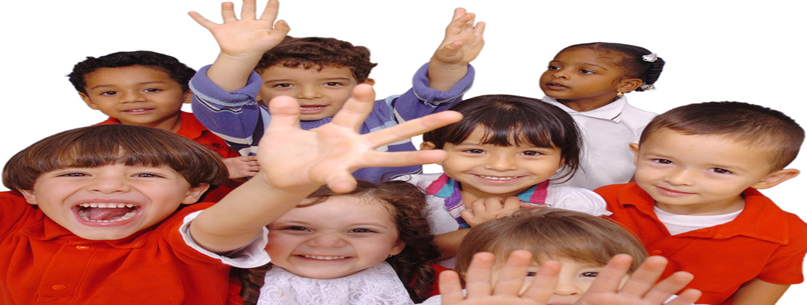 Convenios Interinstitucionales
Aunar esfuerzos y recursos técnicos, físicos, administrativos y económicos entre las partes para atender integralmente a los niños y niñas en primera infancia en el municipio de Medellín  que pertenezcan en condición de Vulnerabilidad, en el marco de la Estrategia Nacional para la atención a la Primera Infancia de Cero a Siempre, y de los Lineamientos y estándares definidos por el programa Buen Comienzo, los cuales se encuentra armonizados con los establecidos por la Estrategia Nacional de Cero a Siempre.
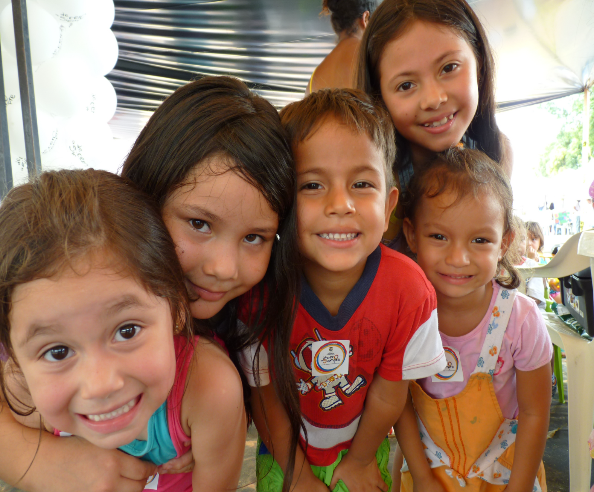 Retos 2015
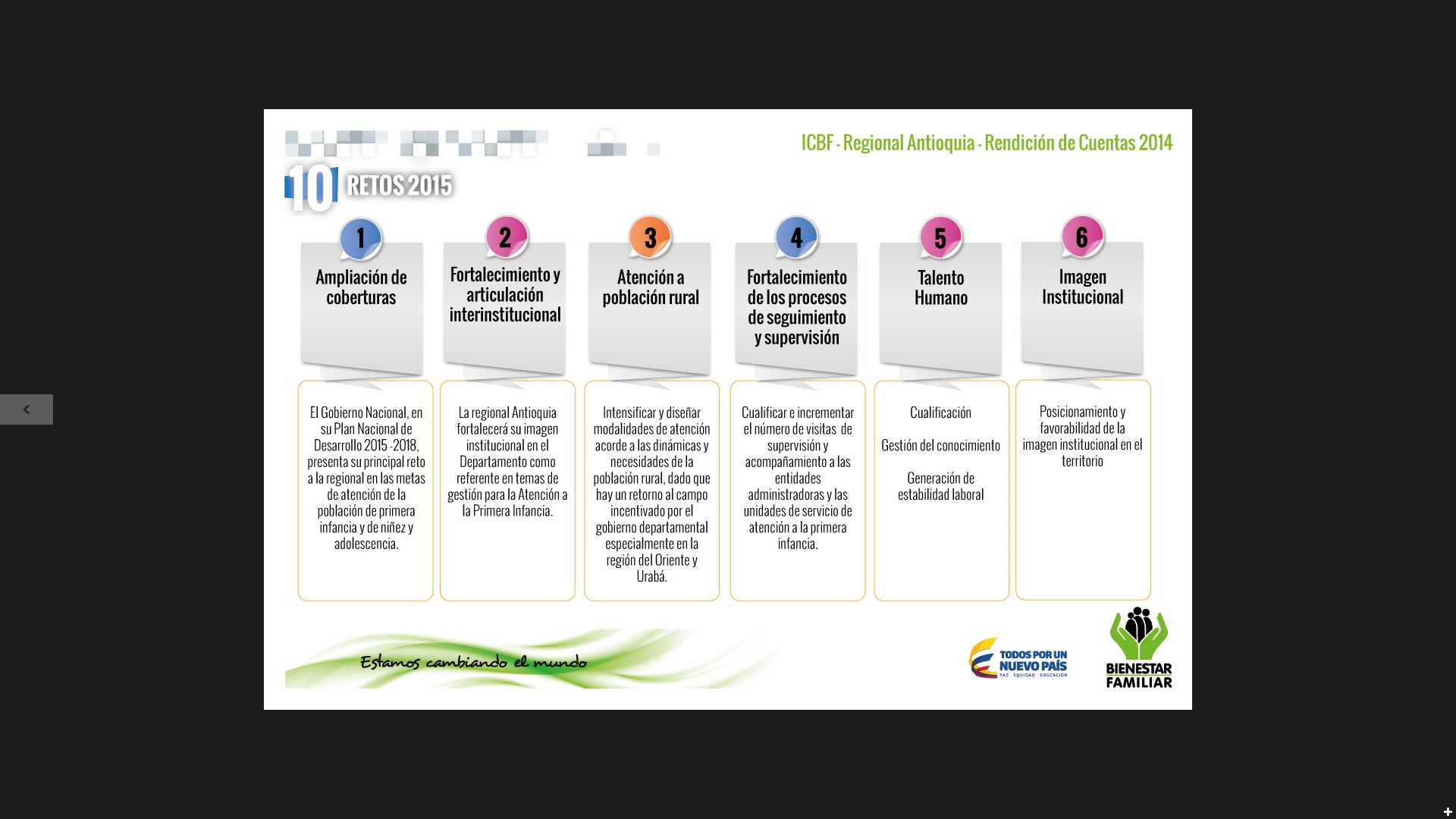 “Llegar juntos es el principio. Mantenerse juntos, es el progreso. Trabajar juntos es el éxito”. Henry Ford.
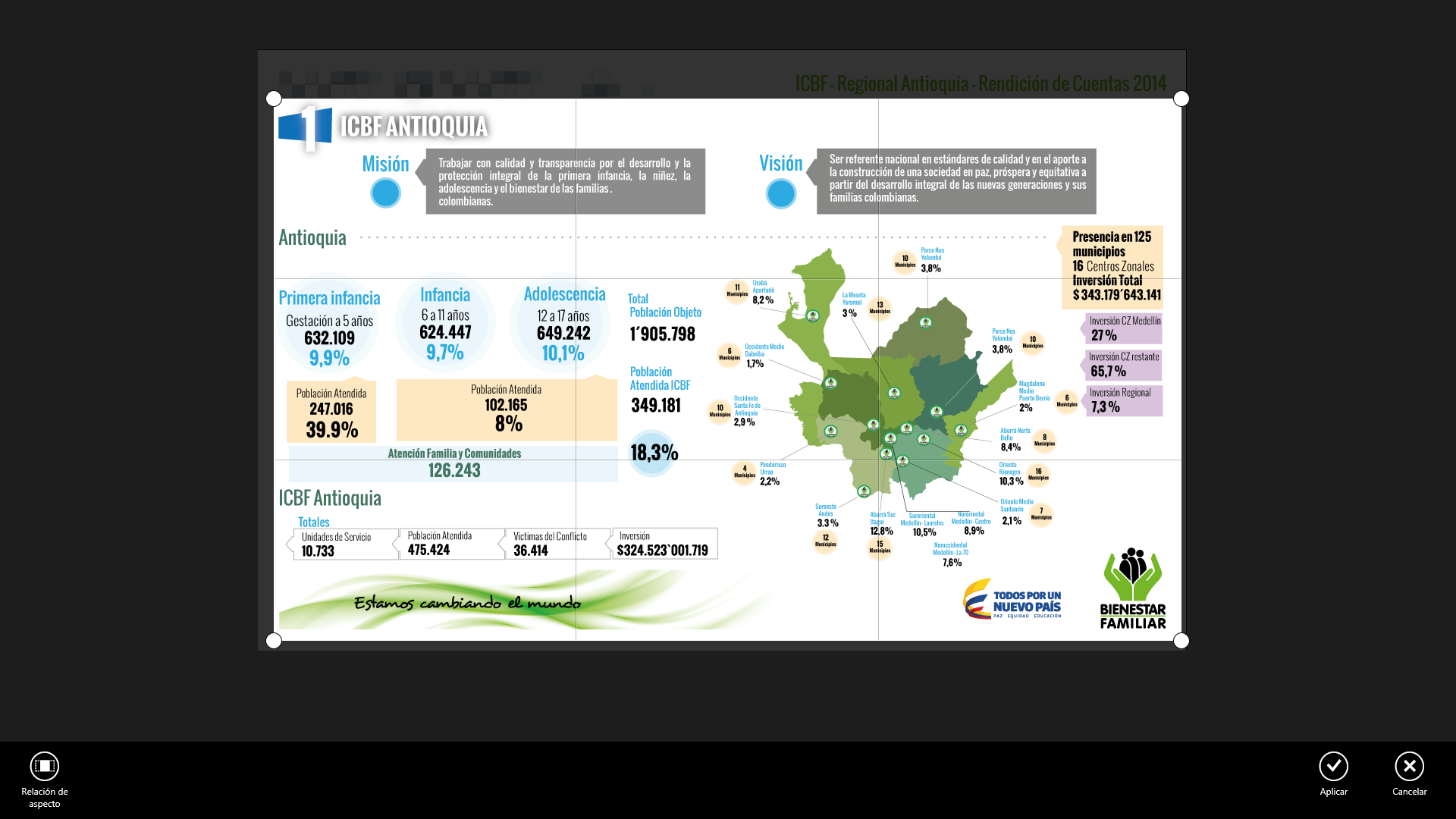 Inversión Centro Zonal Meseta
PRIMERA INFANCIA
HOGARES INFANTILES Y CENTROS DE DESARROLLO INFANTIL MODALIDAD INSTITUCIONAL

Cupos:   H.I. 320 Beneficiarios CDI : 754 Beneficiarios.

Total:     H.I  $ 756.615.400  +  $  2.072.473.144 =
                              $ 2.829.088.544
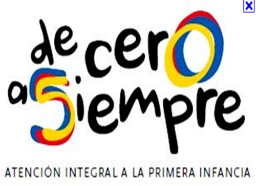 PRIMERA INFANCIA
HOGARES COMUNITARIOS DE BIENESTAR TRADICIONAL Y FAMI

Cupos:  FAMI:  224 Usuarios  HCB TRADICIONALES 2275 Usuarios

Total:  FAMI:  $ 177.894.572 -  HCBT:  $  3.359.638.100 = 
                                        $ 3.537.532.672
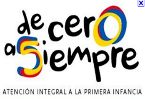 Nuestros operadores en zona:
NIÑEZ Y ADOLESCENCIA
GENERACIONES CON BIENESTAR

Cupos:                        1.325
Total:  $                 265.840.350
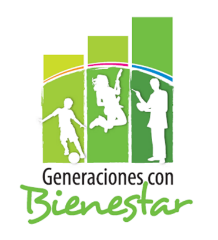 Nuestros operadores en zona:
Nuestros operadores en zona:
FAMILIAS Y COMUNIDAD
FAMILIAS CON BIENESTAR
Cupos:       708  Familias.
Total:      $ 241.600.044
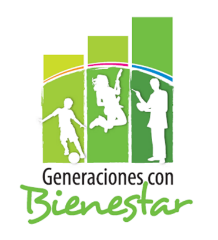 ATENCION TERAPEUTICA
ATENCION TERAPEUTICA

Cupos:    85  Cupos. (50  Semestre 1 y 35 Semestre 2)
Total:  $ 150.907.350
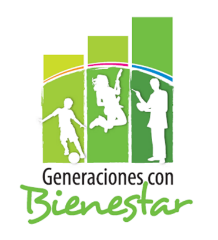 Nuestros operadores en zona:
Asistencia Técnica realizada 
en los municipios del CZ para articulación del SNBF:
Consejo Municipal de Política Social 
Mesa Temática de Infancia y Adolescencia
Políticas públicas sociales
Rendición Pública de Cuentas de las entidades territoriales
Seguimiento a inversiones CONPES 115,123, 152, 162, 181
Mesa Pública Comunitaria 
Planes y programas de Infancia, Adolescencia y Familia
Garantía y Restablecimiento de Derechos de los Niños, niñas y Adolescentes.
PROCESO DE NUTRICION
HOGARES INFANTILES
HCB Y FAMI
CENTROS DE DESARROLLO INFANTIL
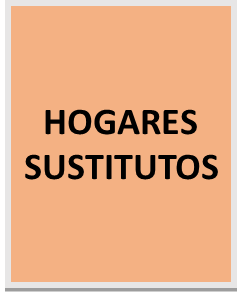 HOGAR GESTOR
INTERNADOSEMI-INTERNADO
BIENESTARINA POR CONVENIOS
PAE
MATERNO INFANTIL
MATERNO INFANTIL
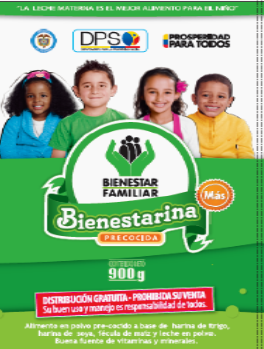 La Bienestarina MÁS es un Complemento Alimentario de Alto Valor Nutricional.

Producido y distribuido por el ICBF desde el año 1976 a la población vulnerable del país, a través de sus programas. 

Es una mezcla de origen vegetal adicionada con leche en polvo entera, con vitaminas, ácidos grasos (omega 3,6,9) y minerales aminoquelados (como hierro y zinc)  que aportan una mejor absorción de nutrientes. 

Actualmente se produce en las plantas de Sabanagrande (Atlántico) y Cartago (Valle del Cauca).
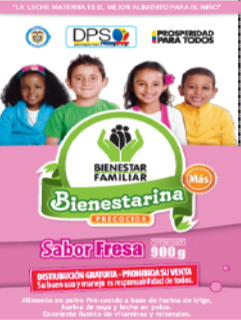 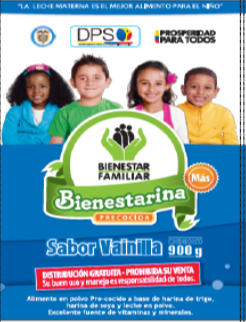 COSTO
Este producto es distribuido de forma gratuita en todo el territorio nacional por el Instituto Colombiano de Bienestar Familiar y está prohibida su venta, comercialización y uso inadecuado
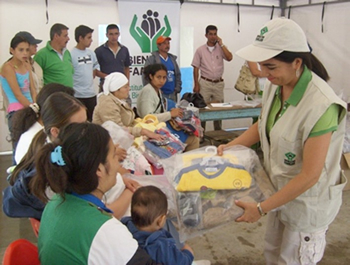 CONTROLES EXISTENTES
La Bienestarina es un bien del estado y su uso inadecuado puede acarrear hasta consecuencias penales. COSTO:MAS $4.541  Y SABOR $5.003

Desarrollo de veedurías ciudadanas para la retroalimentación del funcionamiento del proceso de distribución de la Bienestarina.

Visitas por parte de la Interventoría para realizar seguimiento a los 4.228 puntos de distribución en todo el país cada 45 días.
CONTROLES EXISTENTES
Sistema de alertas ante hallazgos relevantes resultado de las visitas de la Interventoria.

Procedimiento de programación y distribución definiendo roles y responsabilidades de los diferentes actores, desde la producción hasta el consumo del producto.

Revisión y seguimiento al 100% de los despachos y entregas mensuales  del producto, para garantizar la oportunidad y cumplimiento del destino.
PROGRAMACION
SUMINISTRO DIARIO EN PROGRAMAS
15 GRAMOS DIA /NIÑO  HCBF- CDI – H.I
BOLSA PARA LLEVAR A CASA PERIODICAMENTE.
FAMI SE ENTREGA EN EL PAQUETE ALIMENTARIO.
PROGRAMACION
PROGRAMACION
PROGRAMACION
TOTAL DE ENTREGAS: 24.218 BOLSAS
COSTO TOTAL $109.973.531
SERVICIOS DE PROTECCIÓN
HOGAR SUSTITUTO NORMAL: busca garantizar a los niños, niñas y adolescentes el cumplimiento y la restitución de sus derechos, proporcionándoles protección integral en condiciones favorables, con modelos de relaciones funcionales en un ambiente familiar sustituto que les facilite su proceso de desarrollo personal, familiar y social y les permita superar la situación de vulnerabilidad en que se encuentran.
SERVICIOS DE PROTECCIÓN
HOGAR SUSTITUTO ESPECIAL: busca garantizar a los niños, niñas y adolescentes con condiciones especiales el cumplimiento y la restitución de sus derechos, proporcionándoles protección integral en condiciones favorables, con modelos de relaciones funcionales en un ambiente familiar sustituto que les facilite desarrollo personal, familiar y social, de acuerdo al diagnóstico de la patología presentada.
SERVICIOS DE PROTECCIÓN
HOGAR GESTOR: Un apoyo Sociofamiliar y económico que se brinda a la familia con niños, niñas y adolescentes en condición de discapacidad o víctimas de violencia de  los grupos armados, como huérfanos o con consecuencias   físicas producto de explosión de minas los cuales ingresan al PARD, siendo remitidos por Comisarias o Defensores de Familia en los Municipios del área de jurisdicción del Centro Zonal La Meseta, para garantizar a los niños, niñas y adolescentes el cumplimiento y la restitución de sus derechos.
Nuestros operadores en zona
Nuestros operadores en zona
HOGARES SUSTITUTOS Y GESTORES
Cupos: 62 Cupos.

Total:  390.837.432
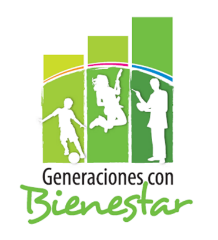 SERVICIOS DE PROTECCIÓN
INTERNADO DISCAPACIDAD, INTERNADO VULNERACION, SEMI-INTERNADO, EXTERNADO, INTERVENCIONES DE APOYO

Son modalidades  de restablecimiento de derechos, que garantiza la protección del niño, niña y adolescente con discapacidad o sin discapacidad de acuerdo a la situación que presentan los niños, niñas y adolescentes en instituciones especializadas  de acuerdo a las  características y necesidades de los beneficiarios.
Nuestros operadores en zona
SERVICIOS DE PROTECCION
Cupos: 100 Cupos.

Total:  $ 96.870.860
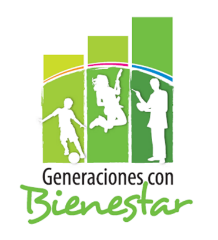 PROCESO DE ADOPCIONES
NÚMERO DE NIÑOS Y NIÑAS DECLARADOS EN ADOPTABILIDAD: 5


FAMILIAS QUE ESTAN EN PROCESO DE ADOPCION: 3 familias


NÚMERO DE NIÑOS Y NIÑAS ADOPTADOS: 7
INVERSION TOTAL DEL CENTRO ZONAL MESETA
Paso a intervenciones…

PARTICIPA
CENTRO ZONAL   Nº 8  LA MESETA
Calle 21 No. 18-45 Yarumal
Teléfonos 8537528, Fax: 8537508
 4093440 Ext.  407001,407002,407003, 407005
ÁREA. Angostura, Briceño, Carolina Principe, Campamento, Gomez Plata, Guadalupe, Ituango, San Andrés de Cuerquia,  San José de la Montaña, Santa Rosa de Osos, Toledo, Valdivia y Yarumal. 
Coordinador:  Lucia Londoño Jaramillo
Correo: Lucia.Londono@icbf.gov.co
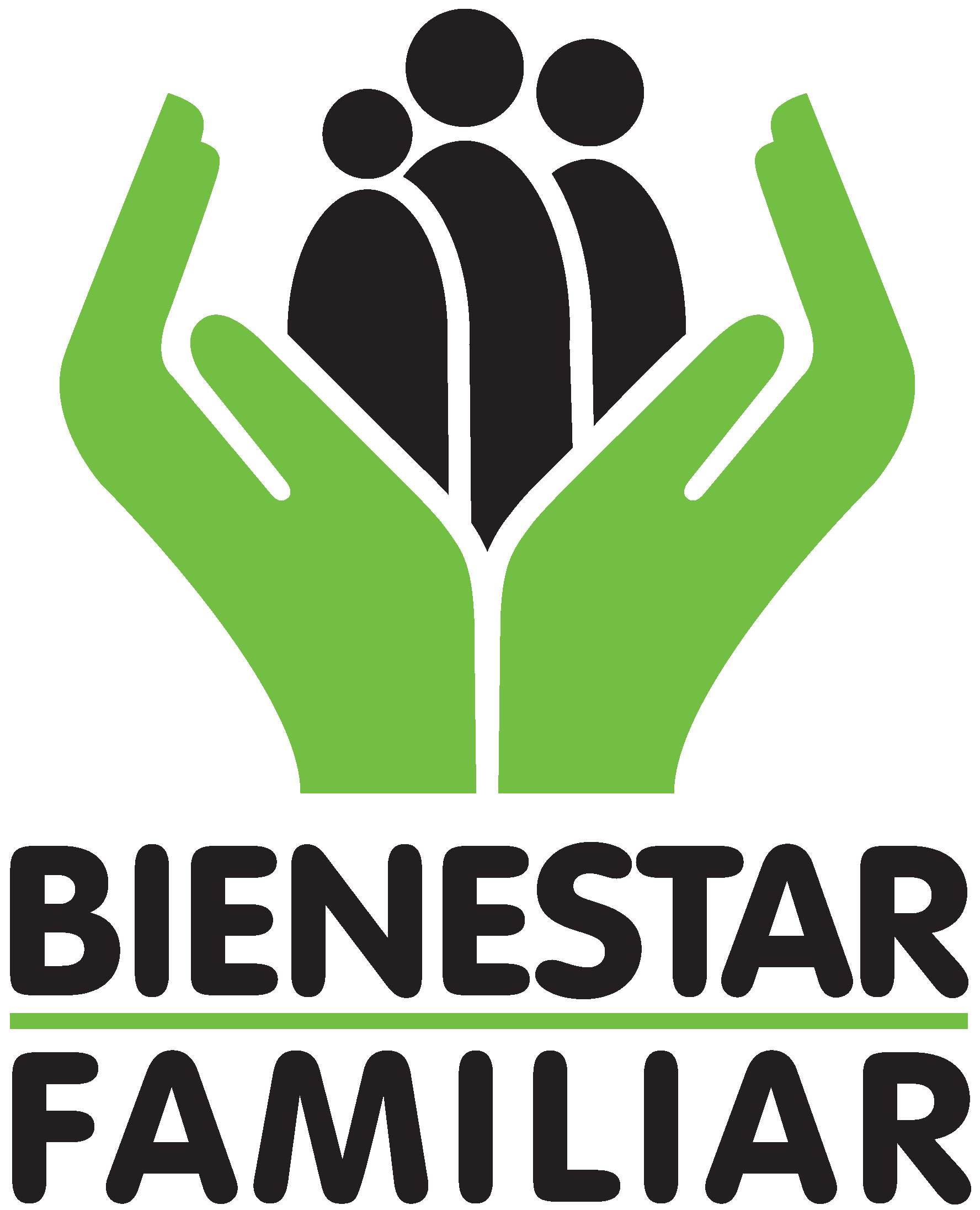